Modélisation par apprentissage statistique du lien température-mortalité en Open Data et application prédictive

Florian SALAUN

02 octobre 2024
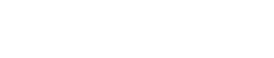 1
Motivation d’une étude du lien température-mortalité
Une surmortalité attribuable aux canicules amenée à progresser
Des épisodes amenés à devenir plus fréquents et sévères
Les attentes prudentielles en assurance
Des épisodes de canicule marquants
Exemple de la canicule de 2003 : 
Une intensité et une longueur exceptionnelles
Un épisode généralisé
15 000 décès en excès, selon Santé Publique France
En 2050, des vagues de chaleur :

Plus nombreuses (fréquence multipliée par 2, selon Météo-France)
Plus intenses (de 2 à 3°C plus chaudes qu’actuellement, selon le LCSE)
Risque potentiel sur la mortalité future
Des demandes récentes :
Analyse de matérialité (ORSA)
Projection des principaux postes du compte de résultat (exercice climatique)

Les conseils méthodologiques :
Des modèles et des données adaptées à la problématique
Une maille géographique fine
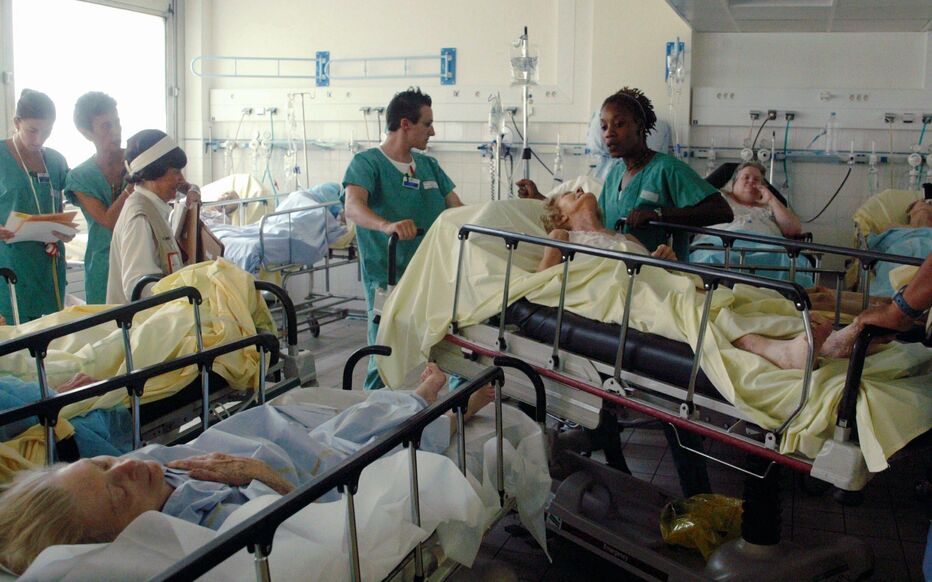 Source image : Le Parisien		
LCSE : Laboratoire des Sciences du Climat et de l’Environnement
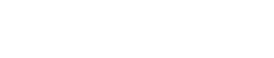 2
SOMMAIRE
Justification de la démarche
Modélisation de la mortalité
Projection à horizon 2070
Comment expliquer la mortalité actuelle et future à partir de données de températures ?
Mise à jour de la cartographie des risques en prenant compte des risques climatiques
Motivation de l’étude
Choix des données et de la granularité
Relations physiologiques empiriques
Justification de la démarche
Cadre paramétrique
Comparaison des modèles proposés dans la littérature
Segmentation par âge, sexe et zone climatique
Modélisation de la mortalité
Présentation des scénarios RCP
Prise en compte de l’adaptation future
Comparaisons par âge, sexe et département
Projections à horizon 2070
Désigner des référents du changement climatique  (KPI à  utiliser). Lien avec d’autres indicateurs ESG (CSRD)
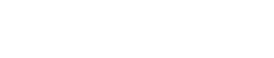 3
SOMMAIRE
Justification de la démarche
Modélisation de la mortalité
Projection à horizon 2070
Comment expliquer la mortalité actuelle et future à partir de données de températures ?
Mise à jour de la cartographie des risques en prenant compte des risques climatiques
Motivation de l’étude
Choix des données et de la granularité
Relations physiologiques empiriques
Justification de la démarche
Projections à horizon 2070
Désigner des référents du changement climatique  (KPI à  utiliser). Lien avec d’autres indicateurs ESG (CSRD)
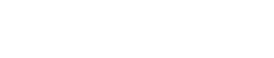 4
Justification de la démarche
Choix des données et de la granularité
Variable d’intérêt
Variables explicatives
Période retenue :			1990-2019				Fichiers de décès incomplets avant 1990
Maille temporelle retenue :	Journalière				Recherche d’une compréhension fine
Maille géographique retenue :	Départementale			Prise en compte des expositions
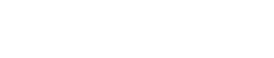 5
Justification de la démarche
Une relation température-mortalité justifiée par des éléments physiologiques
Réflexes physiologiques afin de conserver la température interne
Exposition de parties du corps
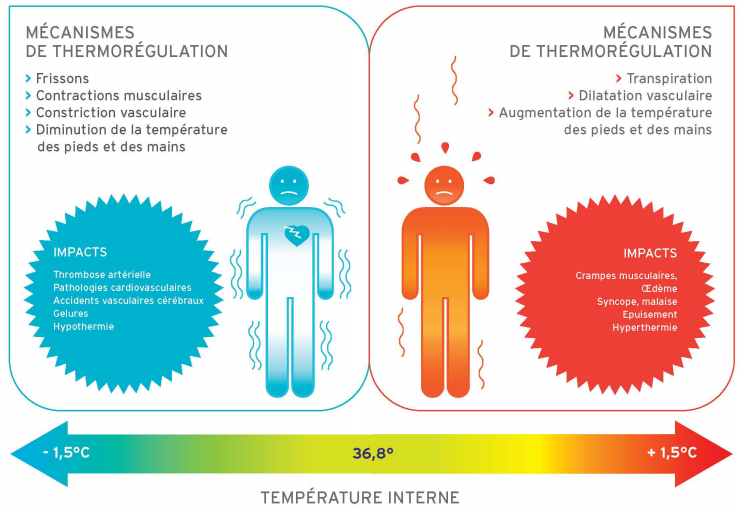 Froid : conséquences immédiates et retardées (asthme et maladies respiratoires)
Chaleur : conséquences surtout immédiates (malaises, coups de chaleur)
Mécanisme de thermorégulation et risques de maladies (source : Santé Publique France)
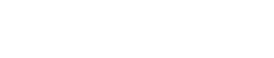 6
SOMMAIRE
Justification de la démarche
Modélisation de la mortalité
Projection à horizon 2070
Comment expliquer la mortalité actuelle et future à partir de données de températures ?
Mise à jour de la cartographie des risques en prenant compte des risques climatiques
Motivation de l’étude
Justification de la démarche
Cadre paramétrique
Comparaison des modèles proposés dans la littérature
Segmentation par âge, sexe et zone climatique
Modélisation de la mortalité
Désigner des référents du changement climatique  (KPI à  utiliser). Lien avec d’autres indicateurs ESG (CSRD)
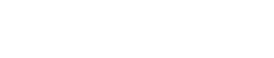 7
Modélisation de la mortalité
État de l’art des modèles comparés
Comment expliquer la mortalité à partir des températures journalières ?
Les modèles linéaires généralisés : un compromis entre précision, interprétabilité et temps de calcul
Des extensions pour capter les non-linéarités et les effets persistants
Comparaison graphique des modèles SEG, CSDL et DLNM (source : Folkerts et al.)
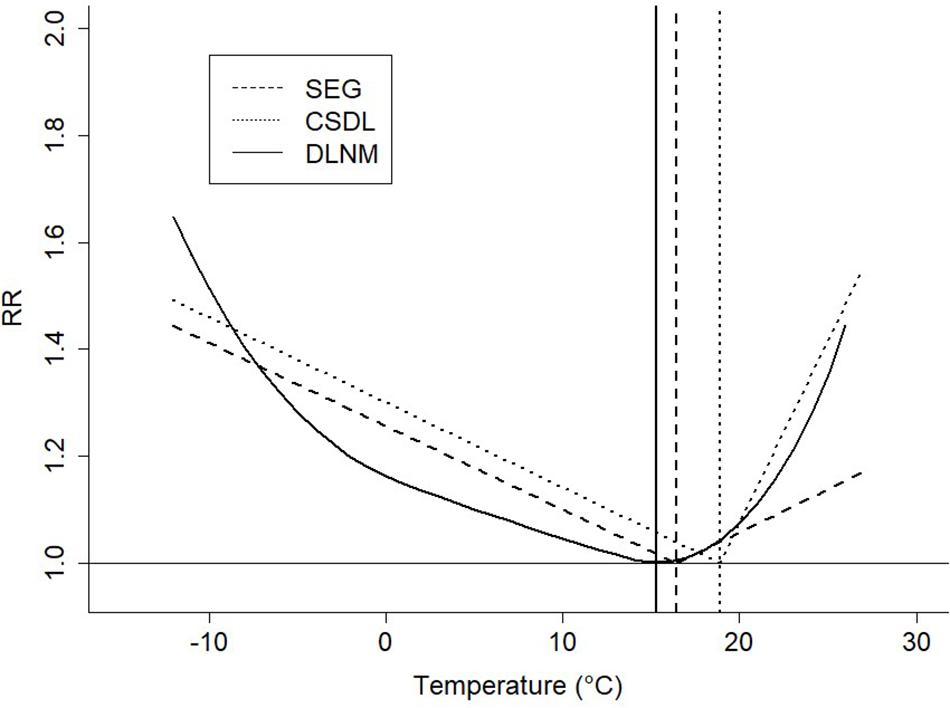 Complexité
Modèle SEG 
Effets de la chaleur et du froid linéaires et distincts
Modèle DLNM 
Prise en compte d’effets complexes
Modèle CSDL 
Inclusion de variables retardées
Optimum thermique
Objectif de l’étude : déterminer le modèle le plus adapté à une analyse prospective tenant compte du dérèglement climatique
RR : risque relatif de mortalité (ratio de mortalité par rapport à celle prédite avec l’optimum thermique, toutes choses égales par ailleurs)
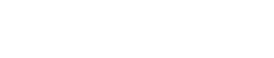 8
Modélisation de la mortalité
Choix du cadre paramétrique
Distribution des décès journaliers observée et simulée par une loi de Poisson
Séparation des données
Entraînement : 1990-2013 (80% des données)
Test : 2014-2019 (20% des données)
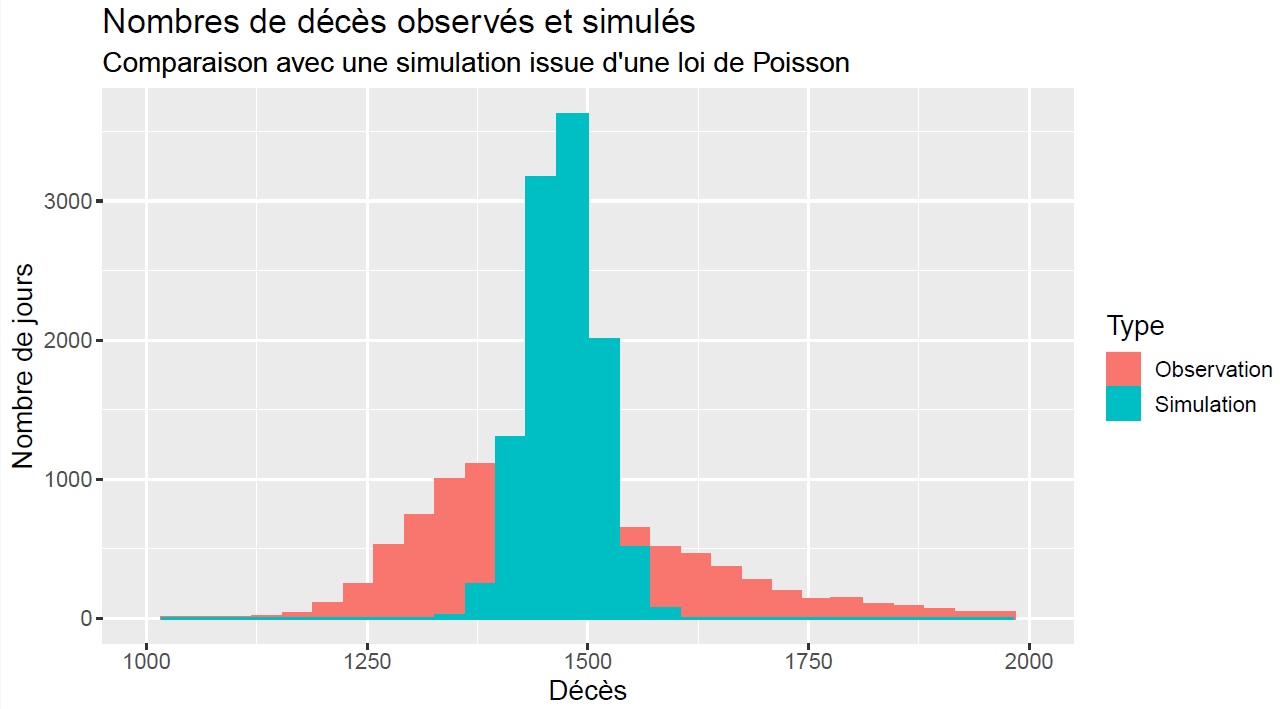 Hypothèse de loi retenue
La loi de Poisson est adaptée aux données de comptage mais suppose une équidispersion des nombres de décès
Le test de Cameron rejette l’hypothèse d’équidispersion au risque 5% : choix de la loi de quasi-Poisson
Surdispersion
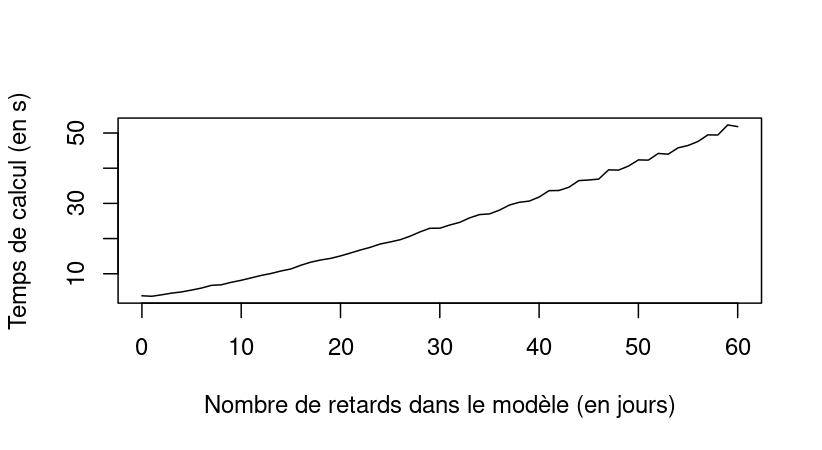 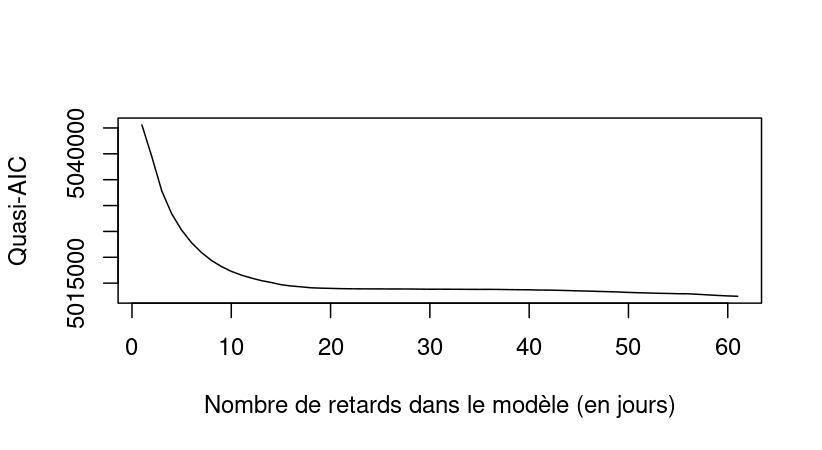 Légère augmentation de l’AIC
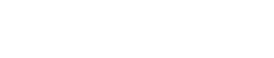 9
Modélisation de la mortalité
Interprétations du modèle CSDL retenu
Degrés sous l’optimum thermique
Degrés au-delà de l’optimum thermique
Nombre de retards inclus
Taux de mortalité
Quel impact les températures journalières ont-elles sur la mortalité d’après le modèle CSDL ?
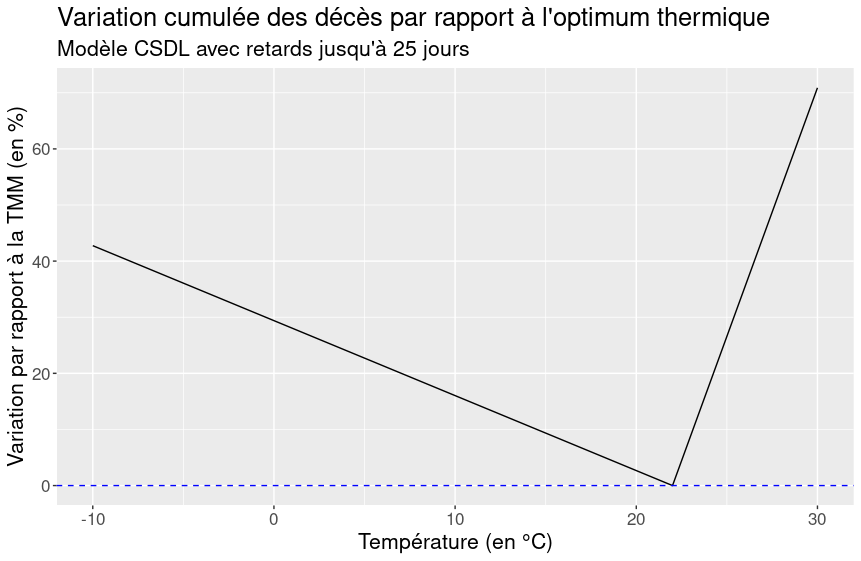 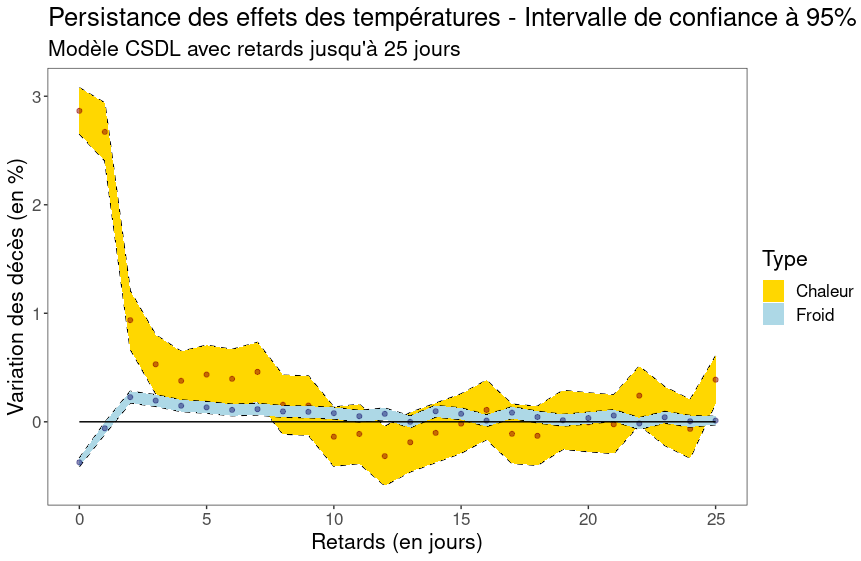 Existence d’un optimum thermique à 22°C (quantile 95% des températures moyennes historiques)
Surmortalité liée à la chaleur plus forte, mais plus rare
Chaleur : effet moisson après 10 jours (compensation d’une surmortalité immédiate)
Froid : surmortalité faible mais positive jusqu’à 25 jours
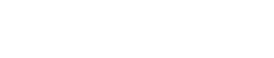 10
Lecture du graphique de droite : une température 1°C en-dessous de l’optimum thermique se matérialiserait par une augmentation de la mortalité de 0,2% deux jours plus tard
Modélisation de la mortalité
Fonction « cross-basis » dépendant des températures passées
Le modèle DLNM : mieux capter l’impact des températures extrêmes
Taux de mortalité
Existe-t-il des alternatives au modèle CSDL afin de capter plus finement les relations températures-mortalité ?
De la même manière que les GAM par rapport aux GLM, inclure des splines pour tenir compte des non-linéarités :
Sur la courbure des relations température-mortalité : meilleure prise en compte des températures extrêmes
Sur la courbure de la persistance des effets : recherche d’une relation lissée
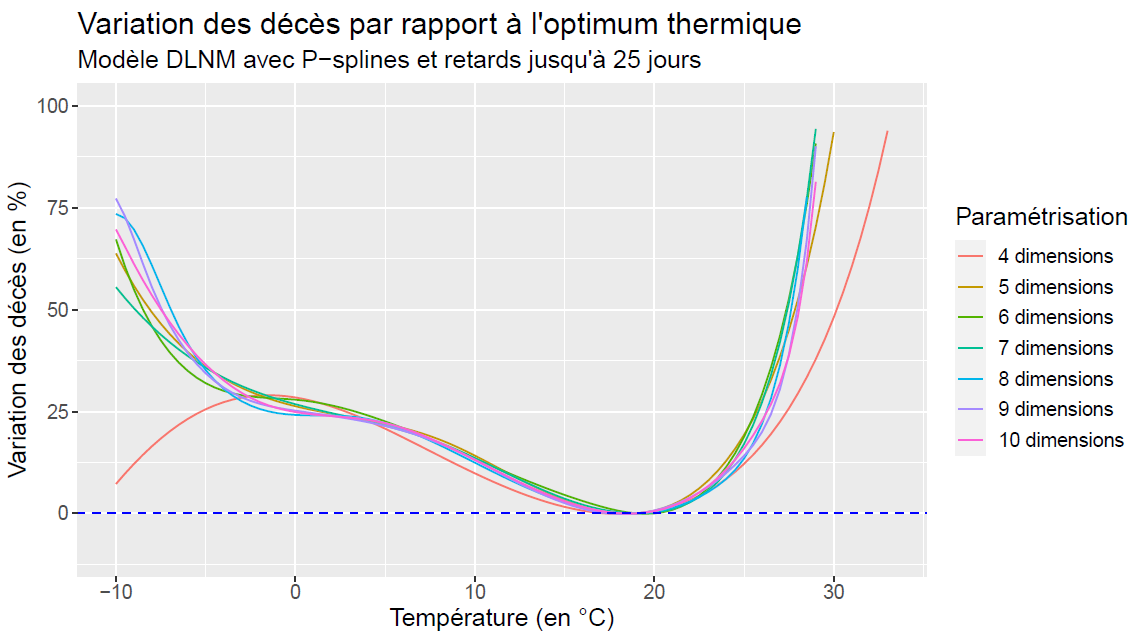 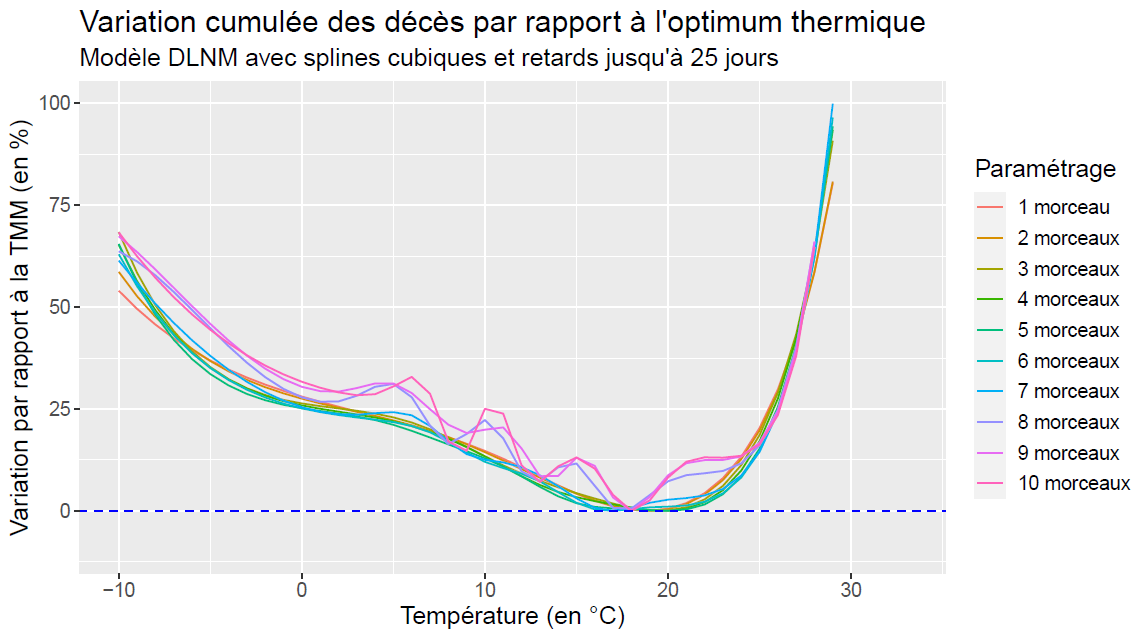 Variante
DLNM simple : risque de surapprentissage
DLNM pénalisé : augmentation du temps de calcul
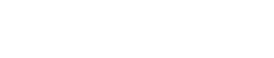 11
Modélisation de la mortalité
Comparaison finale des modèles
Insatisfaisant
Correct
Satisfaisant
Incohérent
Barème
SEG : première amélioration de l’adéquation aux données grâce à la segmentation froid/chaleur
CSDL : des interprétations cohérentes et des temps de calcul acceptables
DLNM : une méthode plus lourde mais plus adaptée pour l’impact des températures extrêmes

Le modèle DLNM est choisi pour la suite, car celui-ci semble plus adapté à une étude prospective.
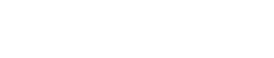 12
Modélisation de la mortalité
Vers une modélisation segmentée de la mortalité (1/2)
Quels critères pour la segmentation ? 
Une relation température-mortalité suffisamment différenciée entre catégories
Conserver suffisamment d’observations pour l’estimation du modèle
Classes d’âge


Tranches de cinq ans entre 60 et 90 ans
0-59 ans et +90 ans
Sexe


Séparation homme/femme uniquement à des fins académiques
Zone climatique


Séparation homme/femme uniquement à des fins académiques
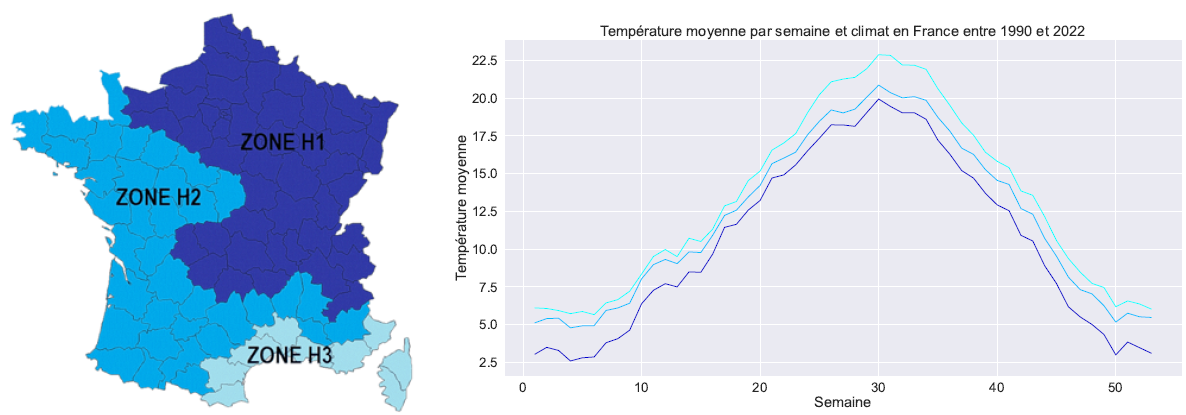 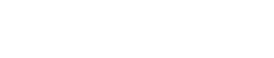 13
Modélisation de la mortalité
Vers une modélisation segmentée de la mortalité (2/2)
Dans quelle mesure la segmentation retenue nous permet-elle de mieux comprendre les relations températures-mortalité ?
Segmentation par climat
Segmentation par âge et sexe
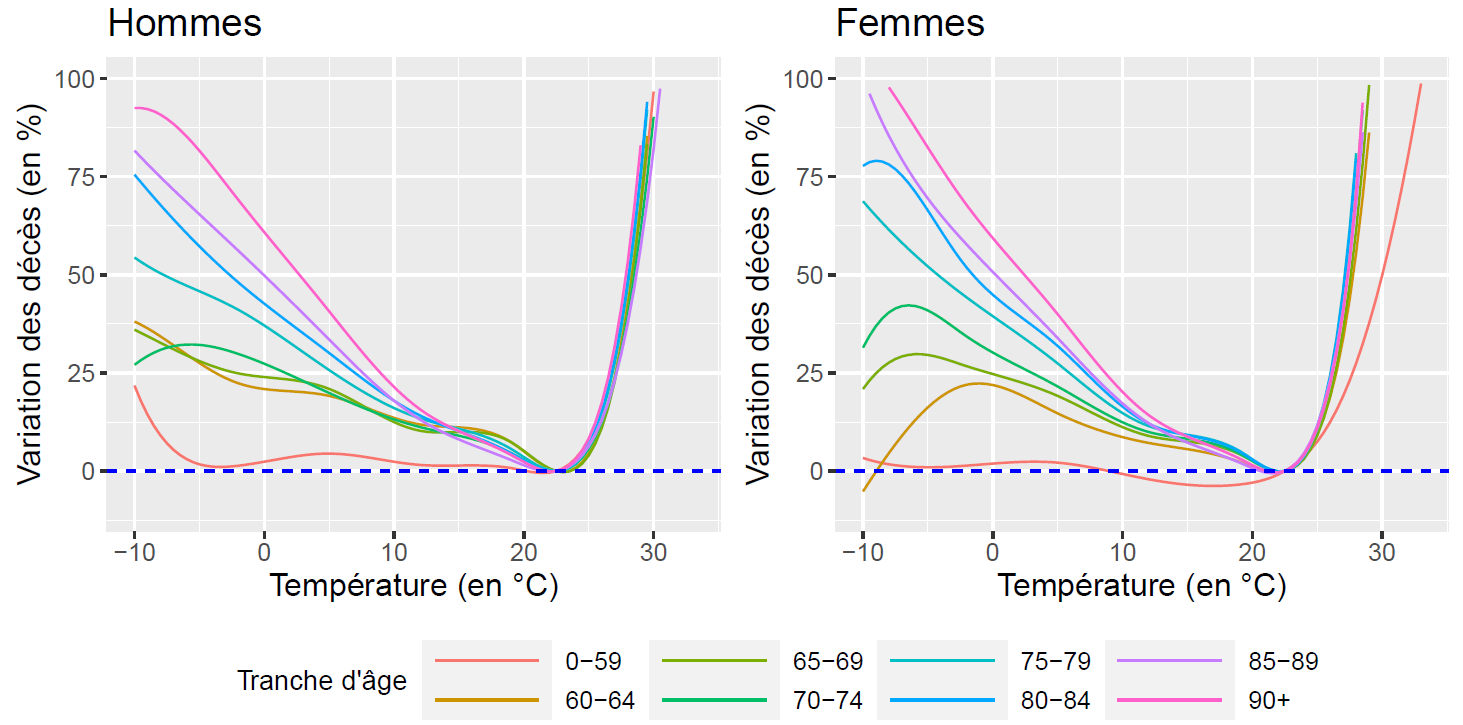 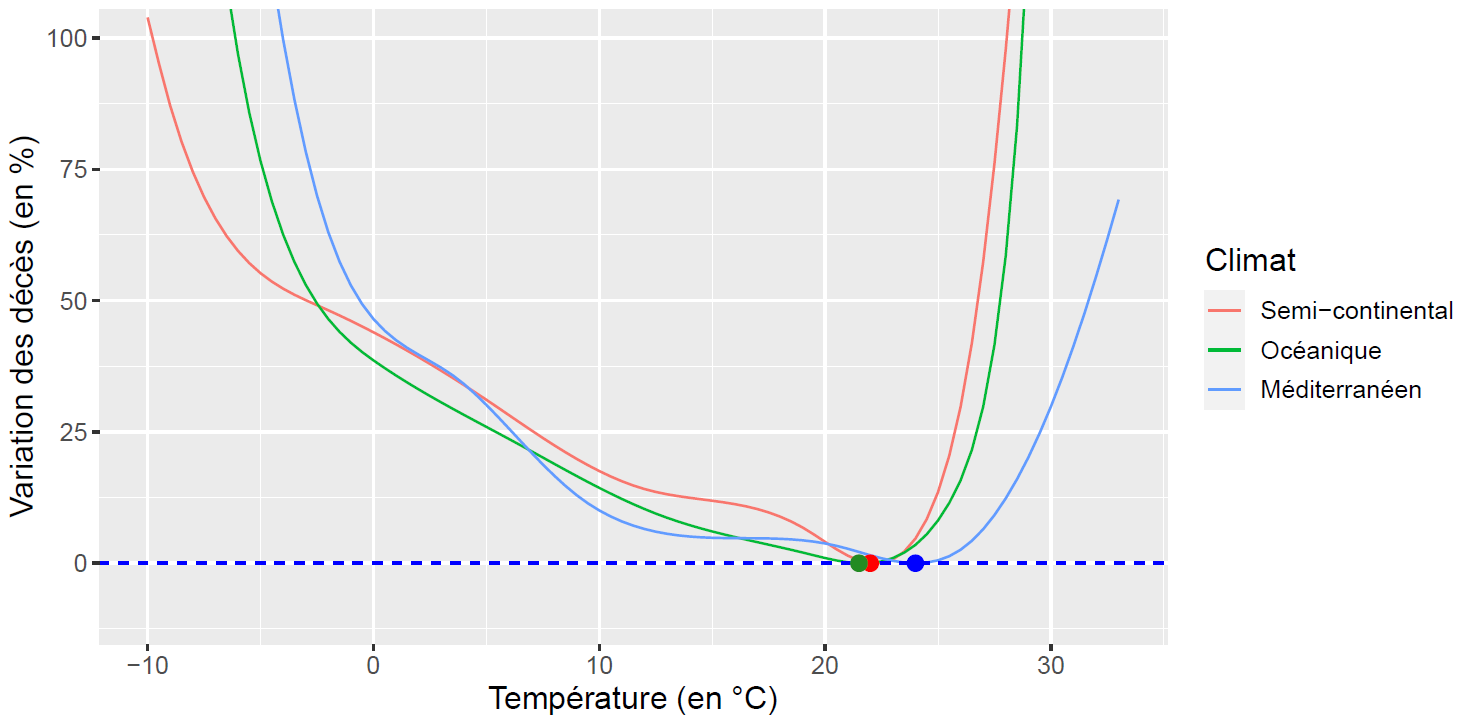 Acclimatation : la surmortalité prédite est plus élevée lorsque les températures sont inhabituelles
Différenciation par âge : la sensibilité de la mortalité à la température est croissante à mesure que l’individu vieillit
Différenciation par sexe : la surmortalité attribuable à la chaleur serait plus forte chez les femmes
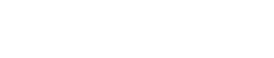 14
SOMMAIRE
Justification de la démarche
Modélisation de la mortalité
Projection à horizon 2070
Comment expliquer la mortalité actuelle et future à partir de données de températures ?
Mise à jour de la cartographie des risques en prenant compte des risques climatiques
Motivation de l’étude
Justification de la démarche
Présentation des scénarios RCP
Prise en compte de l’adaptation future
Comparaisons par âge, sexe et département
Projections à horizon 2070
Désigner des référents du changement climatique  (KPI à  utiliser). Lien avec d’autres indicateurs ESG (CSRD)
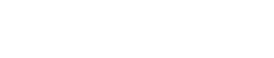 15
Projections à horizon 2070
Présentation des données de projection utilisées
Variables explicatives projetées
Modèle DLNM entraîné sur des données historiques
Tableau : Présentation des données de projection utilisées pour les variables explicatives
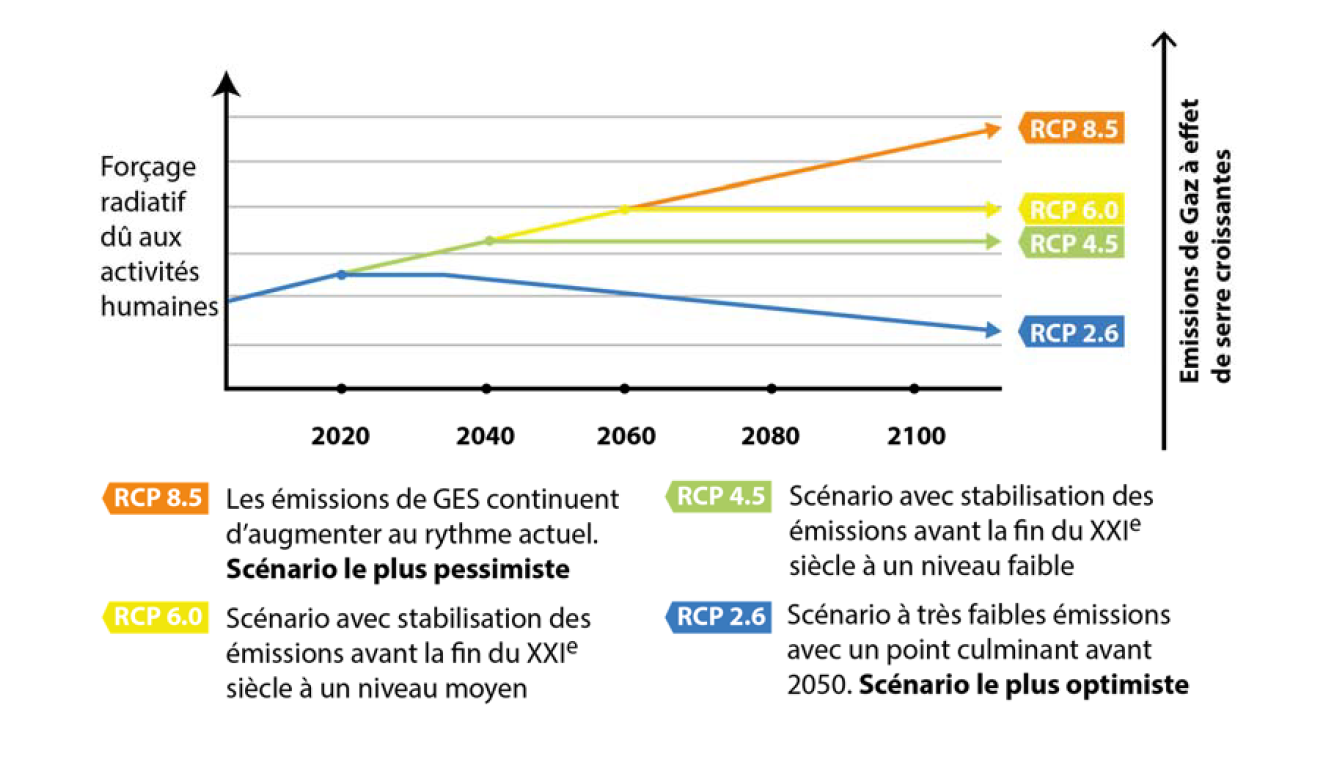 Projections de mortalité par scénario climatique RCP
RCP 2.6 : scénario aligné sur les accords de Paris ; réduction du forçage radiatif dès 2020
RCP 4.5 : stabilisation des émissions de GES d’ici 2050 environ
RCP 8.5 : pas de réduction des émissions de GES
Graphique : Évolution des émissions de gaz à effet de serre par scénario climatique entre 2020 et 2100 (source : CCR)
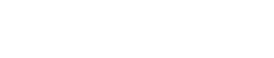 16
Projections à horizon 2070
Prise en compte de l’adaptation future des individus à la chaleur
Constat empirique : les relations températures-mortalité évoluent dans le temps et l’espace, du fait de :
L’adaptation (mesures afin de diminuer la sensibilité à la chaleur) 
L’acclimatation (habitude du corps aux températures observées)
Problématique : 
Une extrapolation simple peut conduire à surestimer la mortalité…
… mais comment prévoir et implémenter les relations futures ?
Solution proposée : des hypothèses simples basées sur une revue de la littérature épidémiologique
Adaptation : surmortalité attribuable à la chaleur réduite de 30% après 2020 (niveau observé en Italie par de’Donato et al.)
Acclimatation : pas incluse car trop incertaine entre les études
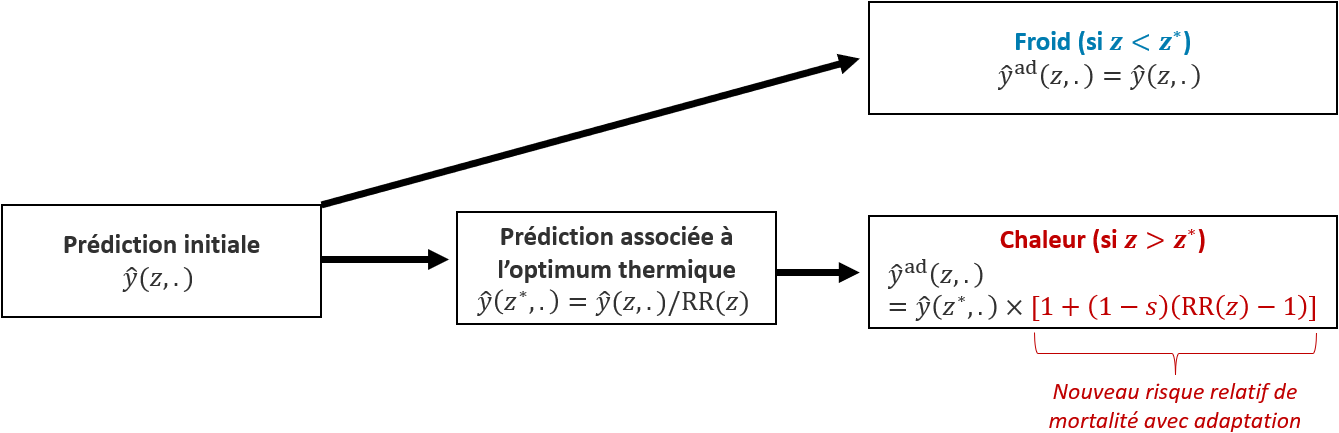 Avantages et inconvénients :
Simplicité et flexibilité
Adaptation supposée constante
Pas d’acclimatation
Schéma : Prise en compte de l’adaptation future aux températures chaudes
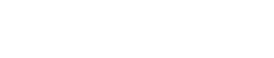 17
Projections à horizon 2070
Des catégories de la population potentiellement plus touchées
Quelles sont les évolutions de la mortalité prédites par nos modèles, par rapport à l’INSEE ?
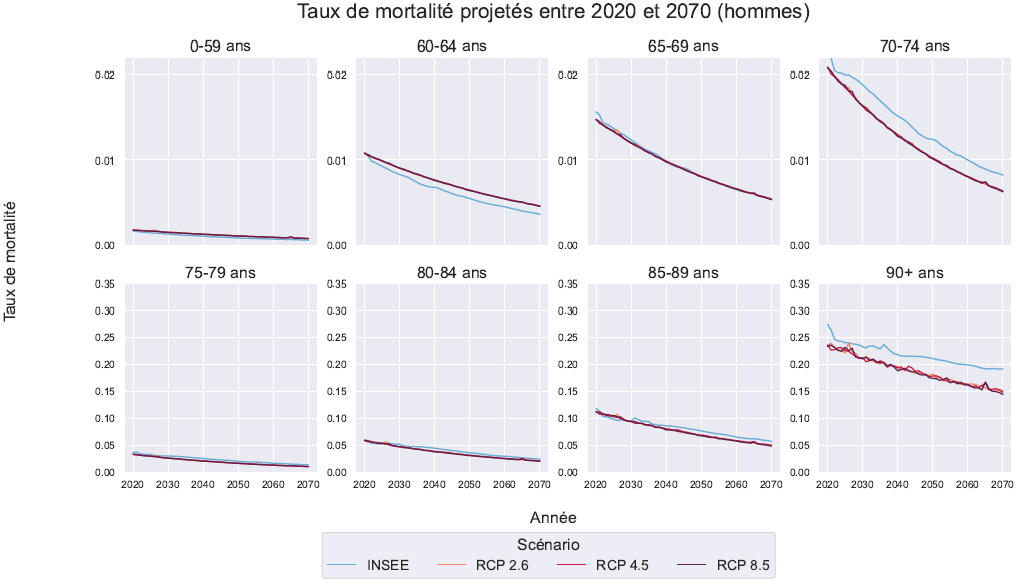 Hommes
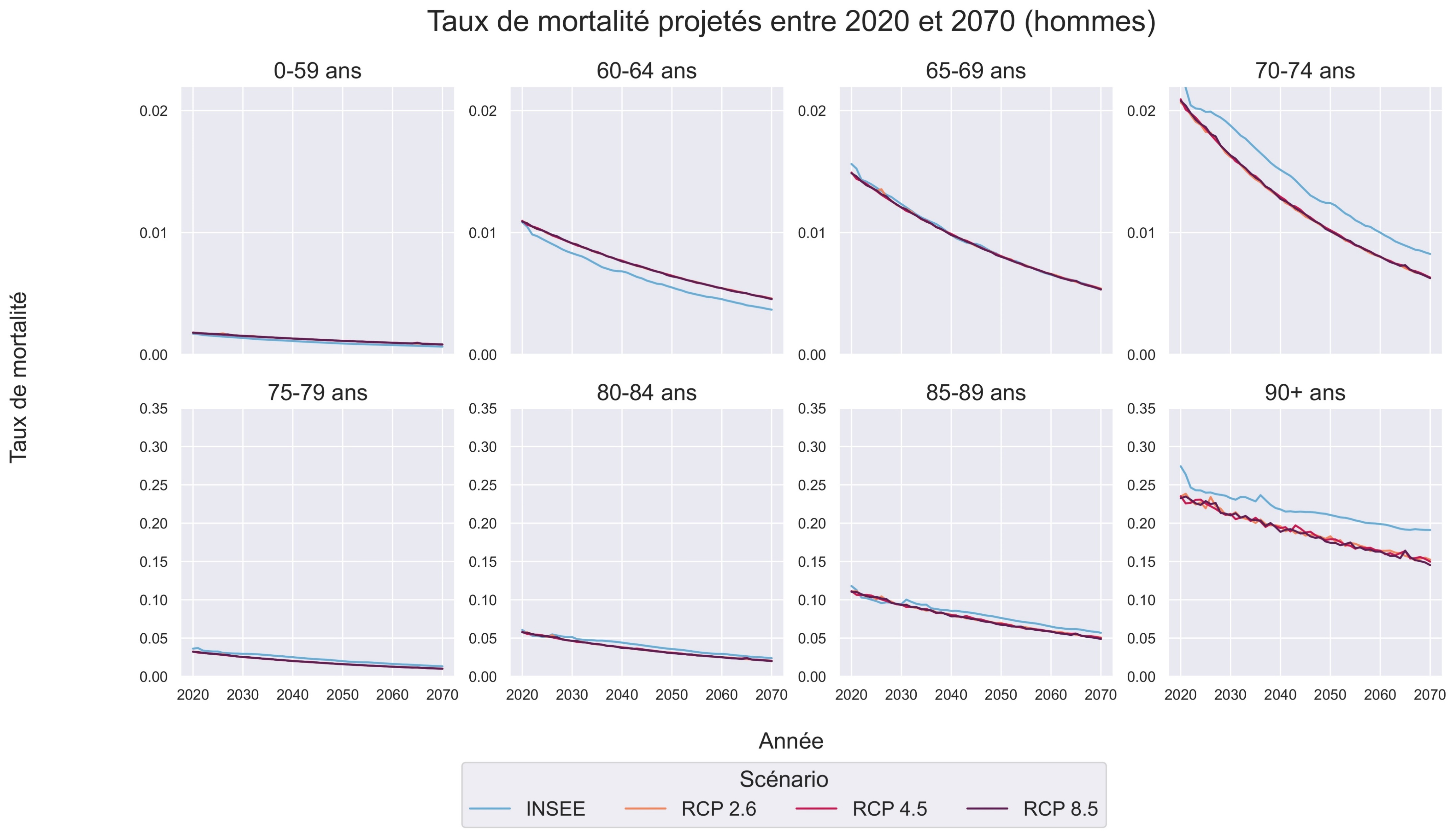 Les vagues de chaleur projetées entraînent une plus grande incertitude concernant la mortalité future

Les personnes âgées et de sexe féminin seraient particulièrement touchées : cohérent avec les conjectures précédentes

Conséquence actuarielle : à horizon 50 ans, risque d’importantes fuites de capitaux au titre des garanties
Femmes
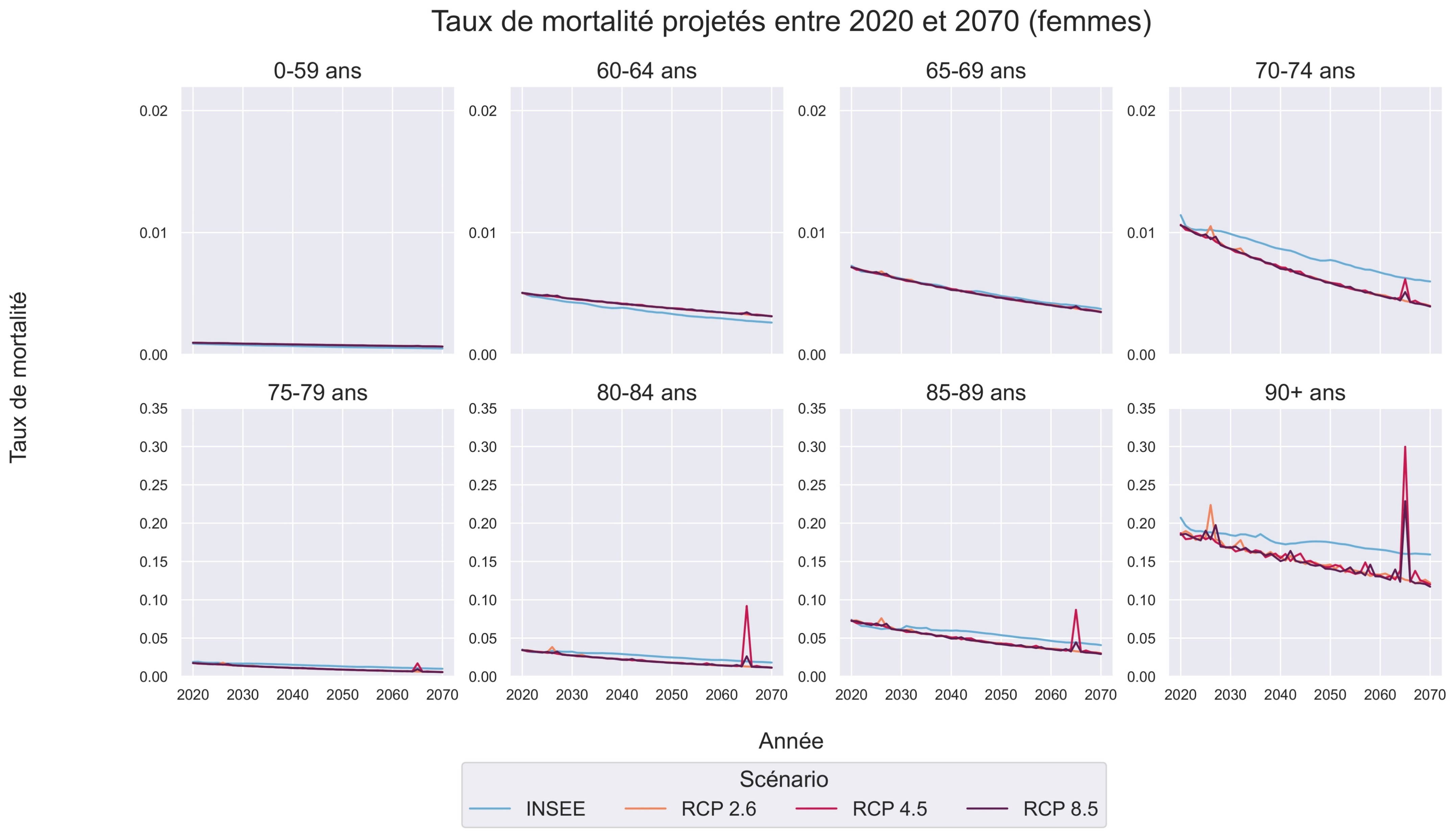 RCP 4.5/8.5 : vague de chaleur simulée en 2065
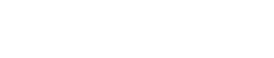 18
Projections à horizon 2070
Des disparités géographiques de mortalité possibles à horizon 2070
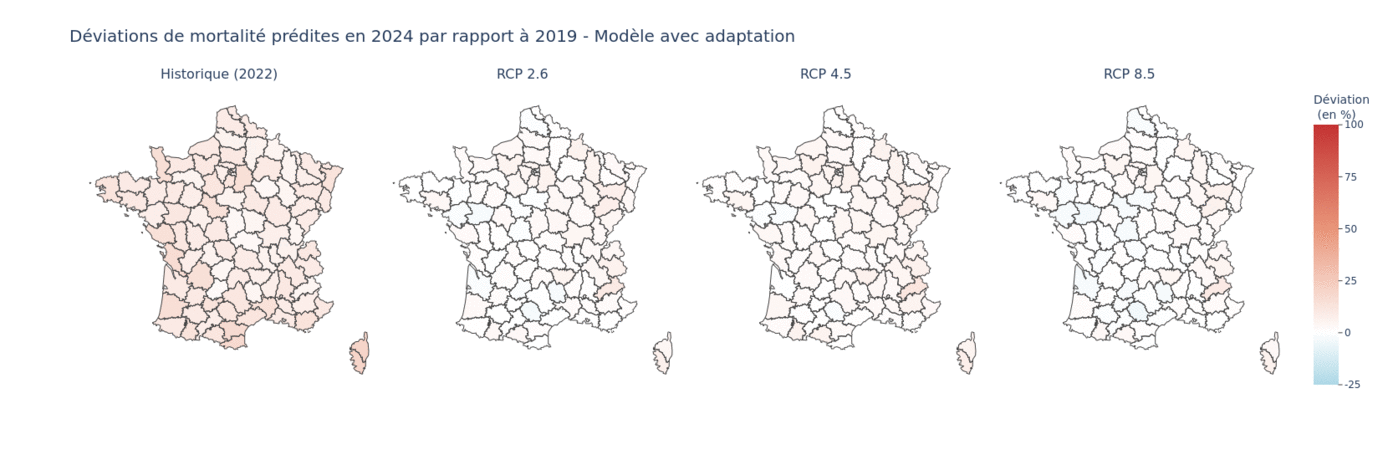 Les taux de mortalité pourraient rester relativement homogènes à horizon 2070
… mais des vagues de chaleur extrêmes pourraient causer d’importantes disparités par année d’ici la fin du siècle
L’Île-de-France pourrait être particulièrement touchée, au contraire de territoires côtiers et notamment méditerranéens

Remarque : ce dernier résultat fait l’objet de nombreuses incertitudes, car sensible au modèle, au jeu de projections, à la variable de température retenue ainsi qu’à l’évolution des relations observées
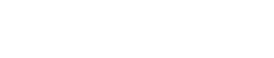 19
Projections à horizon 2070
Des disparités géographiques de mortalité possibles à horizon 2070
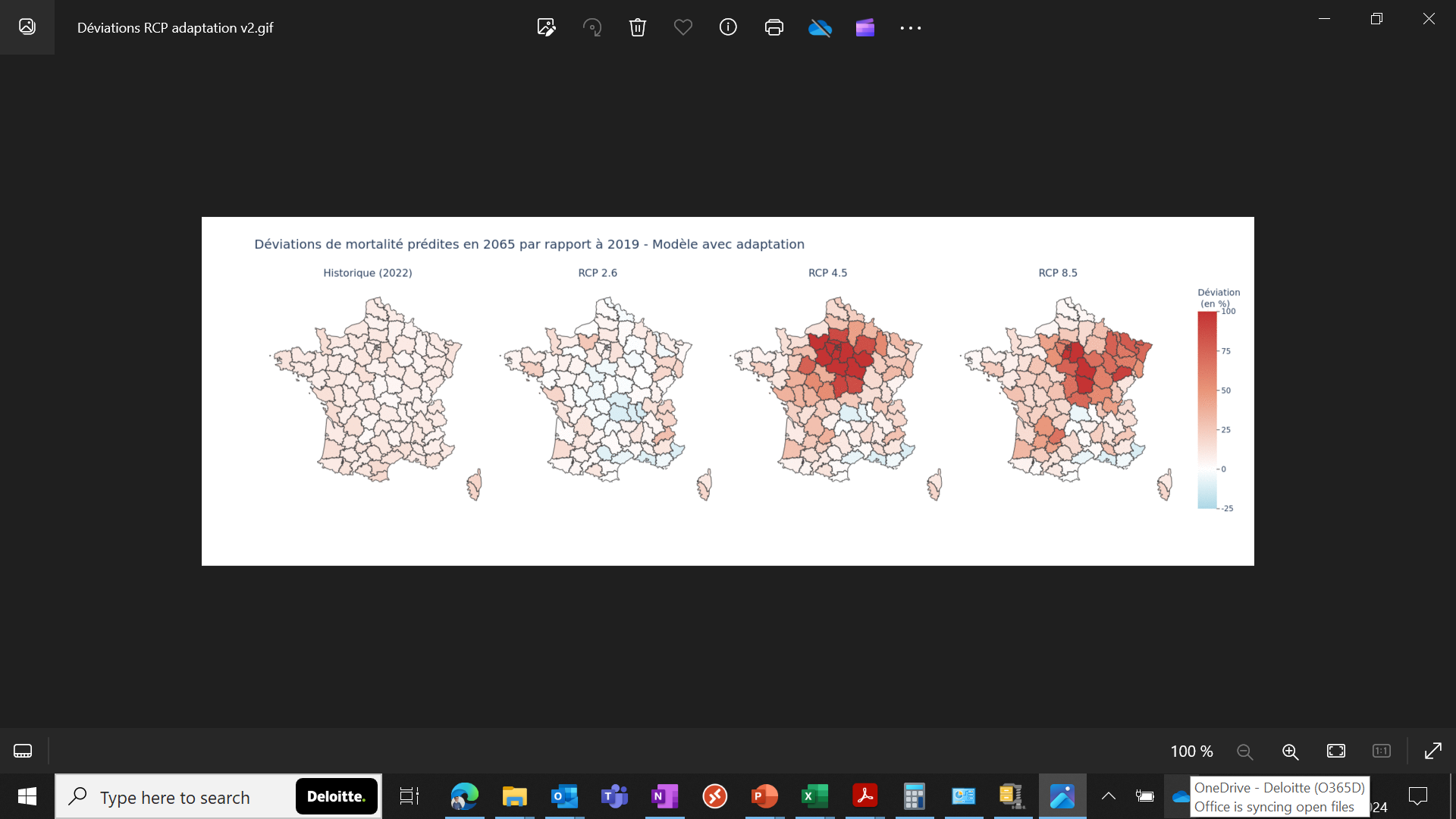 Les taux de mortalité pourraient rester relativement homogènes à horizon 2070
… mais des vagues de chaleur extrêmes pourraient causer d’importantes disparités par année d’ici la fin du siècle
L’Île-de-France pourrait être particulièrement touchée, au contraire de territoires côtiers et notamment méditerranéens

Remarque : ce dernier résultat fait l’objet de nombreuses incertitudes, car sensible au modèle, au jeu de projections, à la variable de température retenue ainsi qu’à l’évolution des relations observées
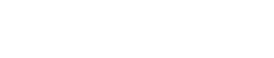 20
CONCLUSION
Apports, limites et prochaines étapes
Conclusions principales de l’étude
Applications actuarielles possibles
Pistes d’amélioration de l’étude
Des raisons physiologiques justifient les relations température-mortalité

Le modèle DLNM intègre mieux les risques liés aux températures extrêmes

Les femmes, les personnes âgées et vivant en zones urbaines pourraient devenir des catégories à risque
Plusieurs applications présentées dans le mémoire :

Tarification de produits d’assurance-vie et santé-prévoyance

Analyse de scénarios dans un ORSA climatique
Mise à jour des scénarios climatiques avec les SSP
Inclusion d’autres facteurs de mortalité projetables
Segmentation optimale des relations température-mortalité
Inclusion dans un cadre de Lee-Carter afin de mieux capter la structure par âge
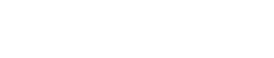 21
Merci pour votre attention !
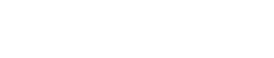 22